Настольная дидактическая игра «Собери слова-названия сёл Олекминского района».
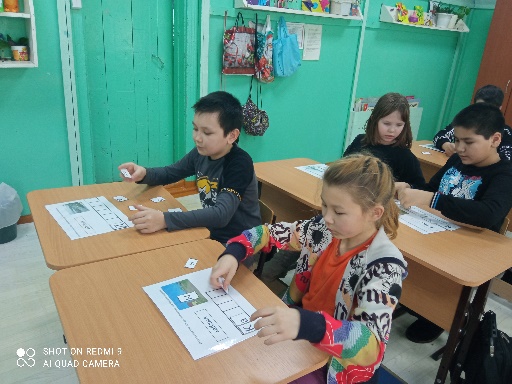 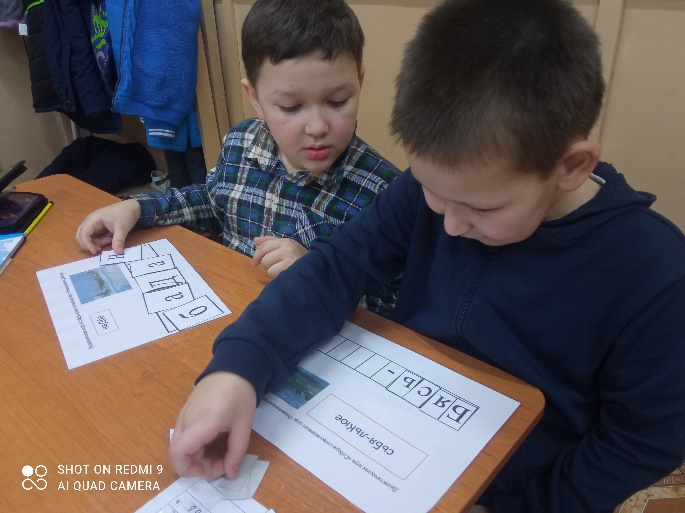 Сысоева Жанна Алексеевна
Учитель начальных классов
МКОУ «Саныяхтахская СОШ
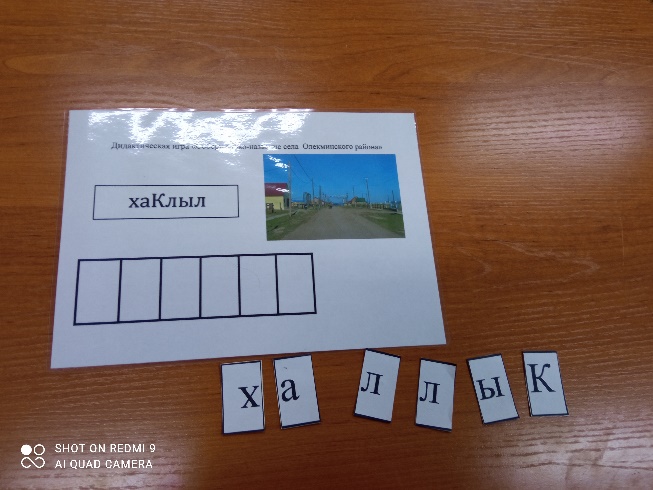 Настольная дидактическая игра «Собери слова-названия сёл Олекминского района».
Цель:
 Пробудить еще больший  интерес к изучению своего родного района через  дидактическую настольную игру «Собери слова-названия сёл Олекминского района».
Задачи:        
     1. Систематизировать и углубить знания школьников о своем родном районе.
     2.Воспитать  любовь и чувство гордости к своему родному району 
     3. Развивать умение составлять из букв слова  
    4 Развивать логику и мышление , внимание, память, мелкую моторику пальцев рук
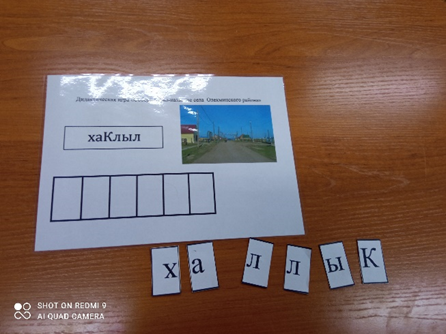 Правила игры
В комплекте находится   большие карточки размером А-4 и карточки с буквами.
  На больших карточках   фотографии сел   и  слово-анаграмма, которое должны отгадать  ,путем в перестановки букв в  слове, чтобы в результате получить название села Олёкминского района. Внизу карточки находится пустые клетки для составления слова-названия села буквами. Карточки –буквы находятся в кармашке на развороте большой карточки.
                                                  Правила игры:
    Задача ребенка : рассмотреть картинку и отгадать слово-название села Олёкминского района. Составление слов из букв отлично развивает мышление ребенка, приучая его видеть в наборе символов определенные слова. Анаграммы являются своеобразным «тренажёром» для мозга, так как перебираем в уме множество вариантов перестановки букв. Подобное развлечение помогает развить логику и мышление у детей  
      В ходе этой дидактической игры у детей закрепляются знания и представления о родном районе, развиваются зрительное внимание, мышление, память, связная речь, развивается сообразительность, логическое мышление, воображение; воспитывается любовь к родному краю.
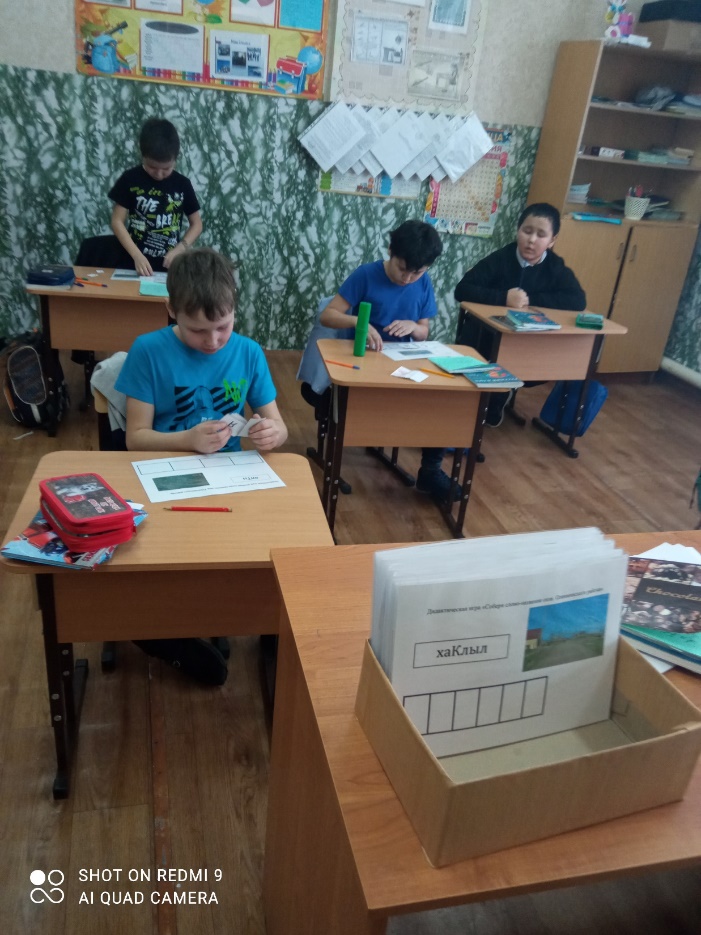 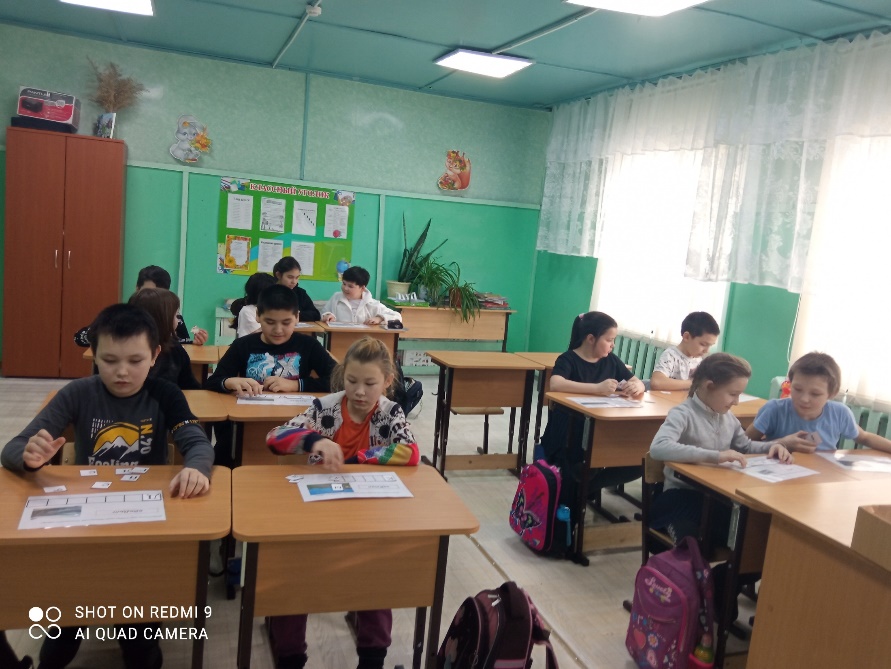 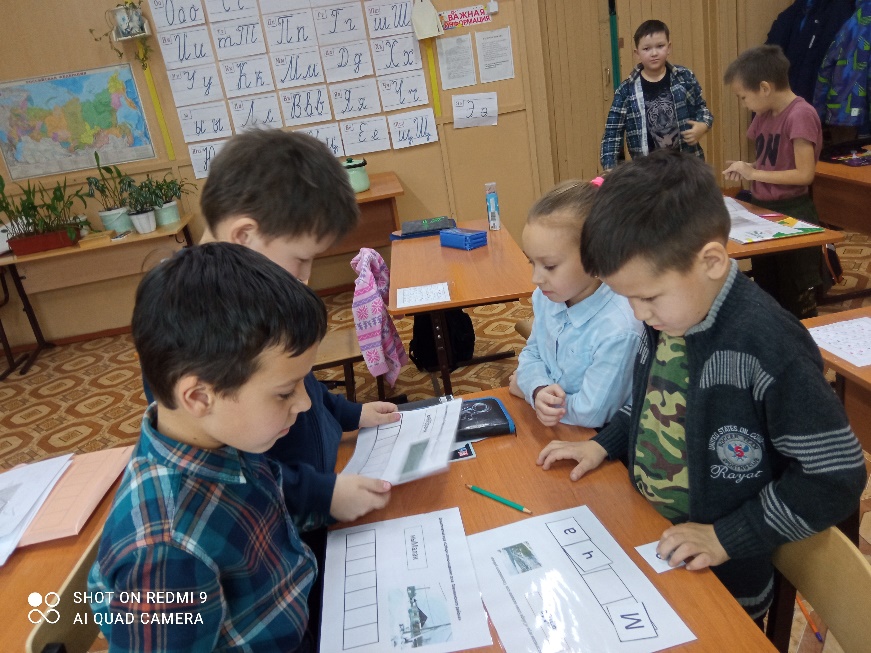 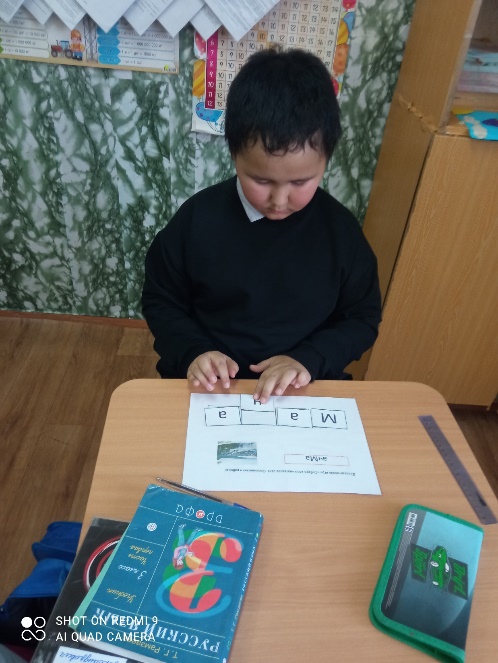 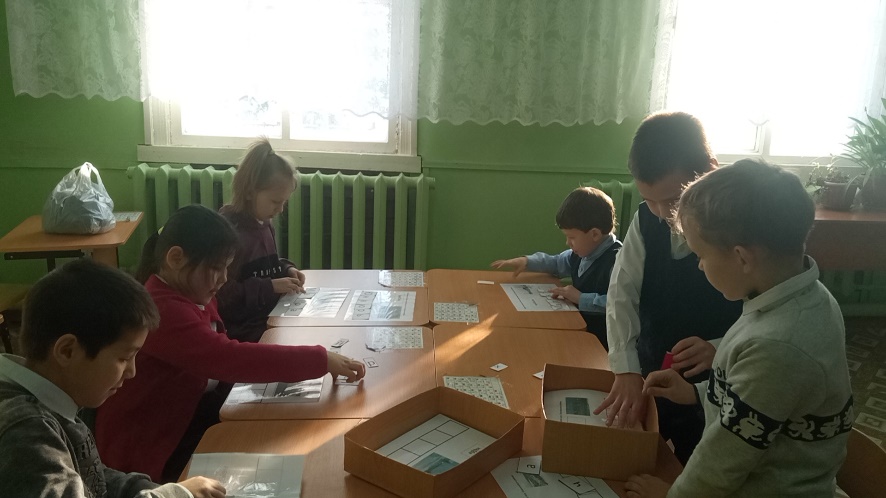 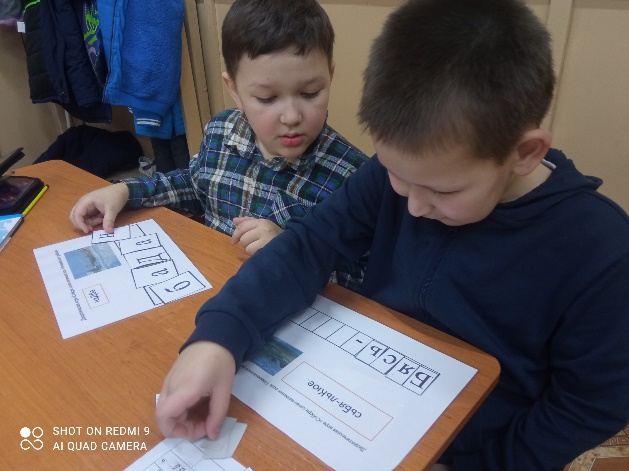 Таким образом,  в ходе   различных, настольных и дидактических игр у детей закрепляются знания и представления о родном Олёкминском районе, о том какие деревни и сёла относятся к району , развиваются зрительное внимание, мышление, память, связная речь; воспитывается любовь к родному краю, совершенствуется умение играть самостоятельно, в малой группе, соблюдать правила. В дальнейшем надо будет расширить работу по изучению своего района. Предстоит большая работа по знакомству истории,  достопримечательностей  и памятников района.
В наше время дети много времени проводят за компьютером, не находя время на общение с близкими и друзьями. В результате может возникнуть зависимость, пропасть непонимания во взаимоотношениях   и проблемы со здоровьем. 
        Настольные игры – это замена   компьютерным играм! Настольные   игры существуют  не только для развлечения, но и для обучения.
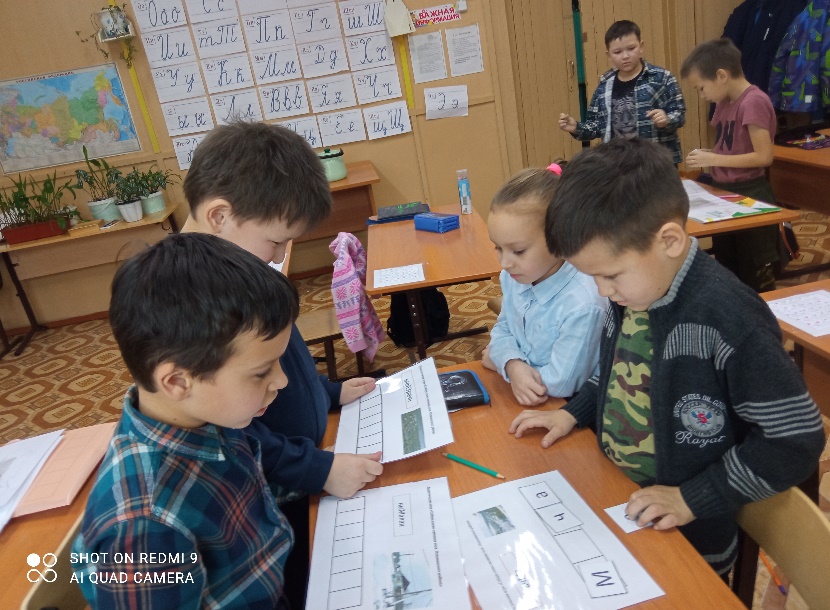 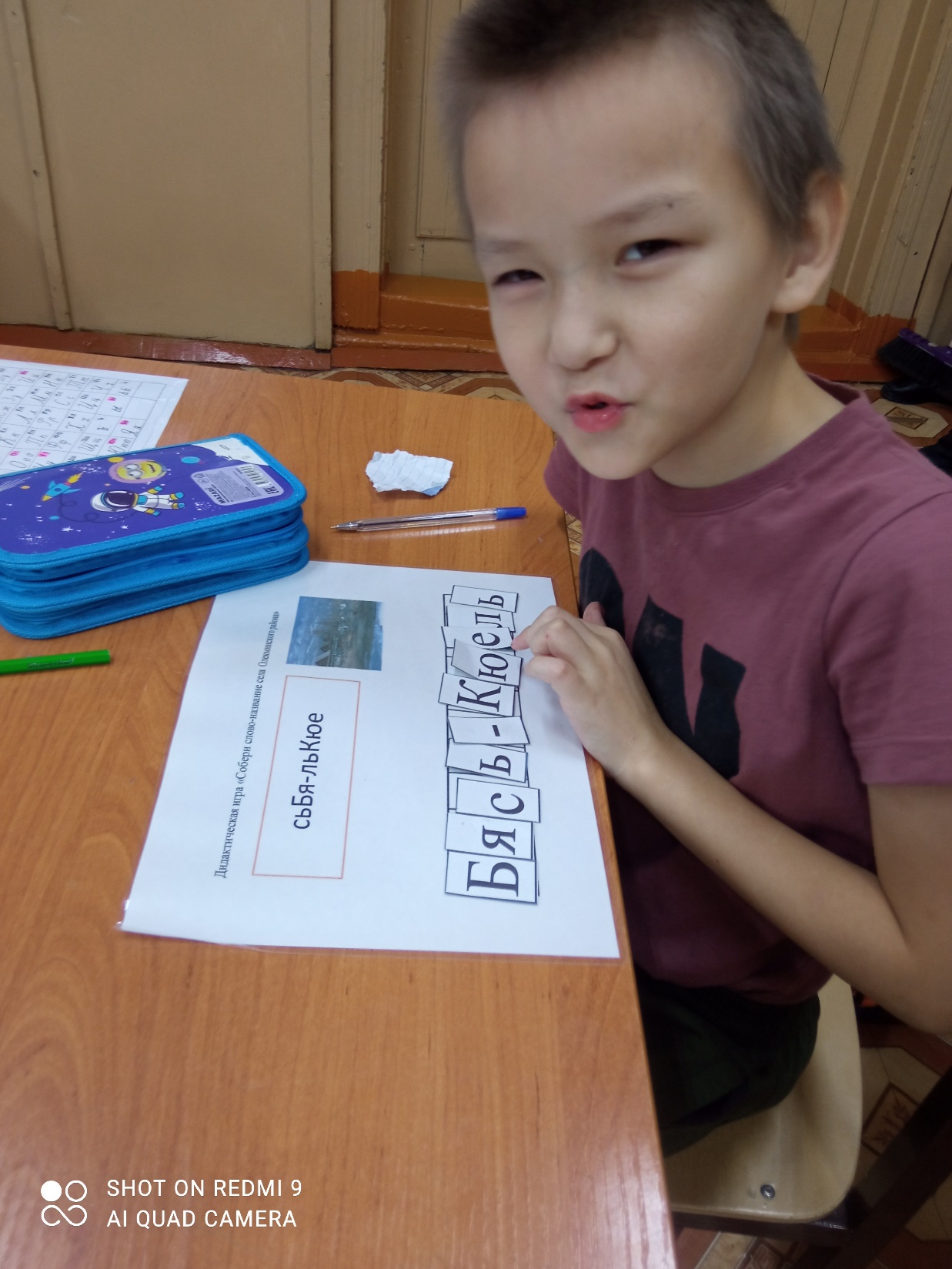 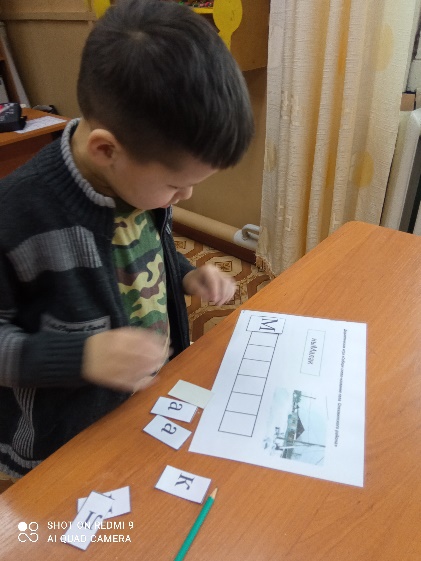